Take photos and email to ​
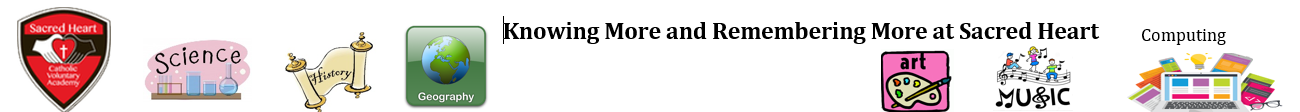 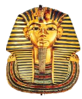 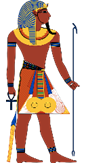 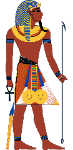 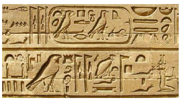 Please do take  photos of your work done at home and email them to your respective teachers on:
Elm@sacredheart.leicester.sch.uk

Silverbirch@sacredheart.leicester.sch.uk

You can also bring in any work you do so that we can celebrate it in school.
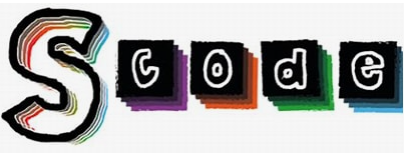 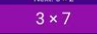 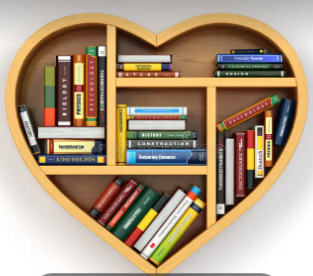 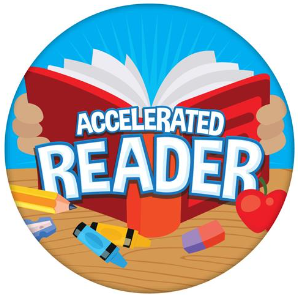 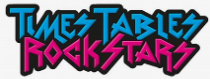 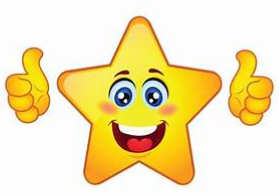